Hatékonyságnövelés és veszteségcsökkentés a nitrogén tartalmú trágyáknál
Papp Zoltán
Fejlesztő mérnök
Budaörs, 2014. március 6.
Gabonafélék termelői árának alakulása 2001-2013 között Magyarországon Euro/tonna
220 %
200 %
160 %
100 %
110 %
Forrás: KSH/eurostat-táblák
Műtrágya árak alakulása 2004-2014 a világpiacon US$/tonna
600 %
350 %
200 %
100 %
150 %
Harmonizált fogyasztói árindex (2005=100 %)
Forrás: KSH/eurostat-táblák
Nitrogén hatékonyásgFontos, amikor a nitrogén a limitáló tényező
Liebig hordója
DOW CONFIDENTIAL - Do not share without permission
Nitrogén körforgás
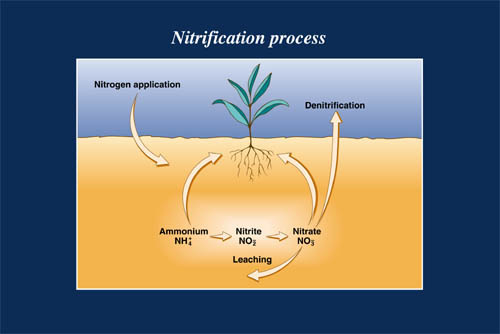 [Speaker Notes: The nitrification process, of converting Ammonium to nitrite and then nitrate begins when temperature sensitive bacteria called Nitrosomonas spp converts ammonium to nitrite NO2−. This process can take as little as 2 weeks when soil temperatures start rising.
The Nitrite is then converted to Nitrate NO3− by Nitrobacter spp bacteria.
Nitrate as we discussed, is unstable due to the negative charge (same as soil) is vulnerable to leaching and further breakdown de-nitrification (the biological reduction of nitrate (NO3) to nitrogenous gases nitric oxide (NO), and nitrous oxide (N2O) and nitrogen (N2) 
Nitrous Oxide is a potent Green House Gas, 300 times worse than carbon dioxide.

MINERALIZATIONIn nitrogen mineralization, organic nitrogen from decaying plant and animal residues (proteins, nucleic acids, amino sugars, urea) is converted to ammonia (NH3) and ammonium (NH4+) 
IMMOBILIZATIONIn nitrogen immobilization, ammonia and nitrate are taken up by microbes and is largely immobilized, or made unavailable to plants, depending on the C:N ratios]
Mezőgazdasági nitrogén körforgás
AN 34 %, Pétisó 27 %
50 % NH4 50 % NO3
Talaj
(-) negatív töltés
Nitrát
(-) negatív töltés
A stabilizálatlan N érzékeny környezeti veszteségeket szenved
Ammonium
NH4
(+) pozitív töltés
Nitrite
NO2
(-) negatív töltés
Nitrate
NO3
(-) negatív töltés
Nitrosomonas
bacteria
Nitrobacter
bacteria
Nitrogen lossthroughdenitrification
taszítás
Nitrogen lossthrough leaching
[Speaker Notes: Nitrite and Nitrate are negatively charged and are repelled from soils.
Nitrite quickly converts to Nitrate by Nitrobacter spp. Which can be denitrified into gases or washed down through the soil and away from crop roots.]
Nitrogén vesztés 4 módja
Karbamid-nitrogén párolgása
Ammónia vesztés, amikor karbamid átalakul ammóniává
Nitrát kimosódás
Denitrifikáció
DOW CONFIDENTIAL - Do not share without permission
Milyen a nitrogén formákat használunk?
Ammónium-nitrát (34 %)   			50 % NH4+ 50 % NO3-

Péti vagy linzisó (27 %)		 	50 % NH4+ 50 % NO3-

Karbamid (46 %)			 	100 % NH4+
	
UAN  (28-30 %)			 	75 % NH4+ 25 % NO3-

Szilárd szerves trágya vagy hígtrágya	 	100 % NH4+
DOW CONFIDENTIAL - Do not share without permission
[Speaker Notes: Ammonium nitrate (34.5% N) mix of 50:50 Ammonium and Nitrate
Urea (46% N) (NH2)2CO. Converts to ammonium by urease and water.
Calcium ammonium nitrate. 26 % N . Calcium ammonium nitrate, often abbreviated CAN, is a fertilizer which is a blend of about 20%-30% CaCO3, calcium carbonate and 70%-80% Ammonium nitrate. 
 Urea plus Ammonium Nitrate plus water, (28 - 32%). (CH4N2O + NH4NO3 + H2O)
Manures, mainly has N in the ammonium form.]
Nitrogén hatékonyságot javító termék típusok
Nitrogén stabilizátorok
Ureáz-enzim gátlók
Mind ureáz enzim gátló és nitrogén stabilizátorok
Lassú fizikai felszabadulást okozó készítmények
Bakteriális tevékenységet felfüggesztők
DOW CONFIDENTIAL - Do not share without permission
NITRAPYRIN
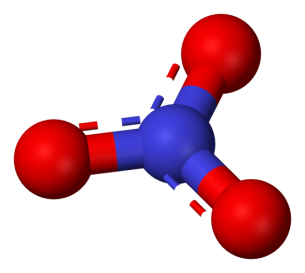 Nitrapyrin és N-hasznosulás
A növények nitrátot és ammóniumot használnak fejlődésükhöz
A kulcskérdés, hogy N-t tartsa ammónium formában a hatékony N-hasznosuláshoz. A pozitív töltésű ammónium-ion (NH4+) kötődik a talajhoz, míg a negatív töltésű nitrát-ion (NO3-) nem kötődik, így ez hajlamos a denitrifikációra és a kimosódásra.
A nitrapyrin  úgy működik, hogy az előnyös ammónium formában tartja a nitrogént.
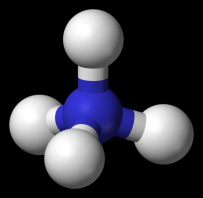 DOW CONFIDENTIAL - Do not share without permission
[Speaker Notes: N-Lock acts as a nitrogen stabiliser to help with N management and N efficiency.
Plants can use N in the ammonium and nitrate form for growth.
Ammonium has positive charge which allows it bond to the soils particles
Nitrate has a negative charge (the same as soil) and therefore can readily leach of denitrify
N-Lock keeps the N in the ammonium form. You never hear of Ammonium in water.]
Nitrifikációs folyamat
Nitrapyrin szelektíven gátolja a Nitrosomonas baktréiumokat a talajban és lassítja az anyagcseréjüket és a növekedésüket (bakteriosztatikus)
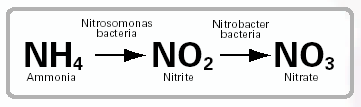 Nedves és meleg talajban a folyamat gyors
Ez igénybe vehet 2-4 hetet
[Speaker Notes: What Happens to Applied N?
Nitrogen sources, such as anhydrous ammonia NH3), urea or urea ammonium nitrate, rapidly convert upon application to the ammonium form (NH4), which carries a positive charge Figure 1). The positive charge allows ammonium
to be held in place by negatively charged soil and organic matter. However, a biologically mediated conversion process begins when temperature-sensitive soil bacteria convert NH4 to the nitrite form (NO2). Another bacteria
then causes conversion to the nitrate form NO3). This process can take as little as two to four weeks when soil temperatures are warm and trending upward.]
Hogyan dolgozik a Nitrapyrin?
A Nitrapyrin nem megöli a baktériumokat (nem biocid), hanem csak lassítja az anyagcseréjüket és a növekedésüket, amelyet így ‘bakterosztatikus’ anyagnak lehet tekinteni.

Miután a Nitrapyrin lebomlik a talajban talajviszonyoktól függően  ártalmatlan részekre (min 12 hét), a Nitrosomonas baktérium fajok regenerálódnak, visszanyerik aktivitásukat és újra teljes erővel átalakítják a nitrogén formákat
DOW CONFIDENTIAL - Do not share without permission
Nitrapyrin – Hatásmechamizmus
Nitrapyrin csak a Nitrosomonas baktérium fajokon aktív.
A pontos hatásmechanizmus nem ismert, de tudott, hogy a Nitrapyrin befolyásolja a réztartalmú enzimek kötési helyeit a Nitrosomonas baktérium fajoknál. 
A jelenlegi tudásunk szerint, a Nitrapyrin gátolja a ammónium-N transzportját a sejtfalon keresztül egy réztartalmú enzim segítségével
Nitrapyrin gátolja az ammonia monooxygenase (AMO) enzimet Nitrosomonas baktérium fajoknál
DOW CONFIDENTIAL - Do not share without permission
Talajrészecske
(-) negatív töltés
Ammónium-ion
(+) pozitív töltés
Stabilizálja a nitrogént a Nitrosomonas baktérium fajok gátlásával?
Stabíl N
X
X
X
X
Ammónium
NH4
(+) pozitív töltés
Nitrit
NO2
(-) negatív
Nitrát
NO3
(-) negatív
Nitrosomonas
bacteria
Nitrobacter
bacteria
kötés
Stablí N
Könnyen hozzáférhető
[Speaker Notes: N stays as Ammonium and bonds to soils, but is available to plants.]
Észak-Amerikai tapasztalatok
A kukorica termése 5,2 %-al volt nagyobb az elmúlt 20 év átlagában a tavaszi kezelés esetén.
A N visszatartás több, mint 28 %-al nőtt a talajban
A N kimosódás 16 %-al volt kisebb
Az üvegház hatású gázok kibocsátása 51-%al csökkent
2011-ben 6,65 miliió hektáron használták a nitrapyrint az USA-ban
DOW CONFIDENTIAL - Do not share without permission
[Speaker Notes: In over 400 trials, spring applied nitrogen maize yields had a 5.2% advantage
Extensive studies have shown soil nitrogen retention increased by more than 28%.
Nitrogen leaching has been decreased by 16%.
Greenhouse gas nitrous oxide (N2O) emissions decreased by 51%
In 2011 Nitrapyrin based products (N Serve/Instinct) were used on 16 million acres (6.65 million  hectares)]
Európai tapasztalatok 2011-2013
Az őszi búza termése 2-5 %-al volt nagyobb
A repce termése 3-9 %-al volt nagyobb
A kukorica termése 5-17 %-al volt nagyobb
Alkalmas trágyák
Karbamid
UAN
Hígtrágya
Szervestrágya
N2O emisszió csökkent 22-33 %-al
DOW CONFIDENTIAL - Do not share without permission
[Speaker Notes: In over 400 trials, spring applied nitrogen maize yields had a 5.2% advantage
Extensive studies have shown soil nitrogen retention increased by more than 28%.
Nitrogen leaching has been decreased by 16%.
Greenhouse gas nitrous oxide (N2O) emissions decreased by 51%
In 2011 Nitrapyrin based products (N Serve/Instinct) were used on 16 million acres (6.65 million  hectares)]
Magyar tapasztalatok 2013
A repce termése 340 kg/ha-al volt nagyobb 158 kg/ha N szintnél
A kukorica termése  3-11 %-al volt nagyobb
Javult a fehérjetartalom is (1-3 %), de nem szignifikáns
Vetés előtt bedolgozva hatékonyabb, mint posztemergensen
Alkalmas trágyák
Karbamid
UAN
Szervestrágya
Magasabb ammónium és nitrát szint a felső talajrétegekben (0-30 cm)
Alacsonyabb nitrát szint a mélyebb talajrétegekben (60-90 cm)
DOW CONFIDENTIAL - Do not share without permission
[Speaker Notes: In over 400 trials, spring applied nitrogen maize yields had a 5.2% advantage
Extensive studies have shown soil nitrogen retention increased by more than 28%.
Nitrogen leaching has been decreased by 16%.
Greenhouse gas nitrous oxide (N2O) emissions decreased by 51%
In 2011 Nitrapyrin based products (N Serve/Instinct) were used on 16 million acres (6.65 million  hectares)]
Összefoglalás
A nitrapyrin stabilizálja a N-t olyan módon, hogy jelentősen csökkenti a N veszteségeket (denitrifikáció és kimosódás)
Ez lehetőséget ad a maximális N-hasznosulásra.
Fő előnyök
Azáltal, hogy a N ammónium formában marad, jelentősen csökken a N veszteség.
Azáltal, hogy N felvehető formában marad, növekszik a termés és a minőség
Csökkenti a N használat környezeti hatását
Jobb hatékonyságot biztosít a karbamid műtrágyák használatára
Lehet használni N műtrágyázás előtt, után és közben is
A termelők egy jobb eszközt kapnak a hatékony N műtrágyázásra
Időzítés, dózis, műtrágya forma
Köszönöm a megtisztelő figyelmüket